Good morning
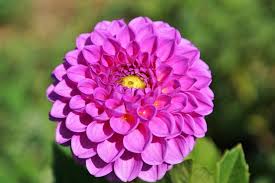 Welcome to my English for today  class
IDENTITY
Mazada akther
Lecture in English
Barabor Alim  Madrasha
Phone:01798003534
mazadakter3@gmail.com
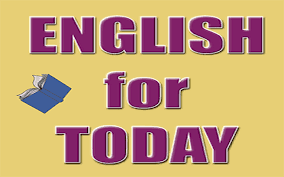 Lesson
Subject : 

English  first  paper
English  for Today 
H.S.C/Alim
Duration:45m
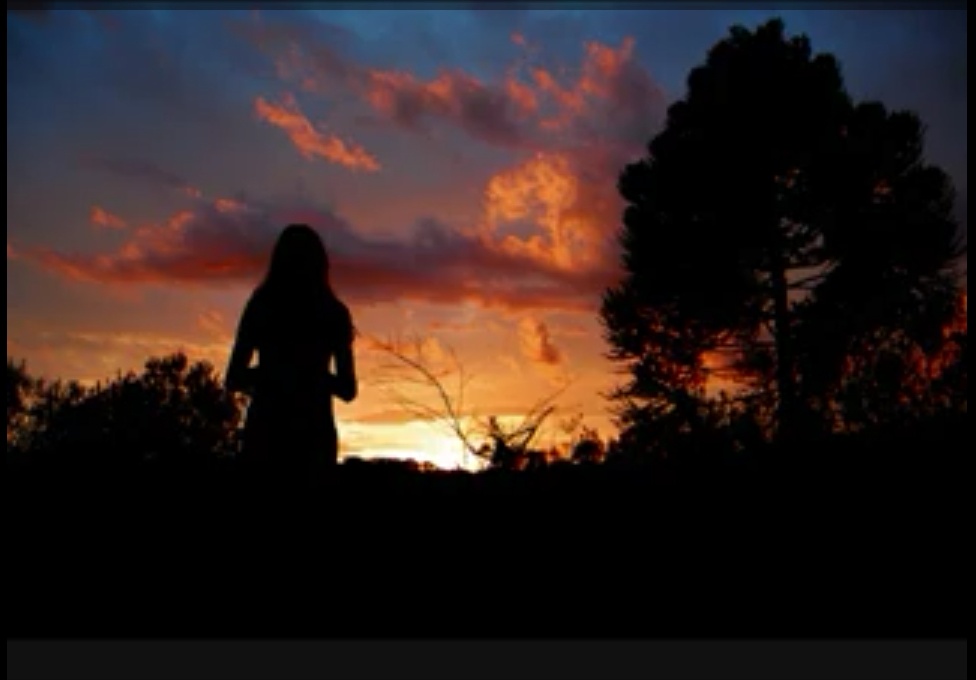 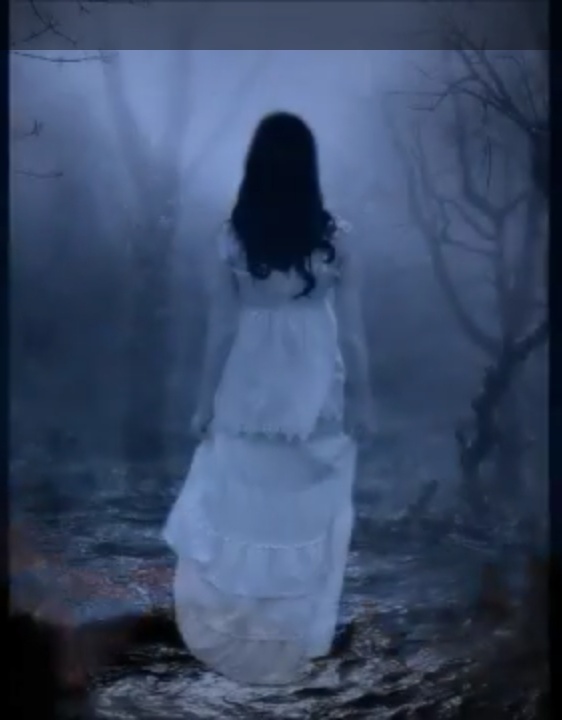 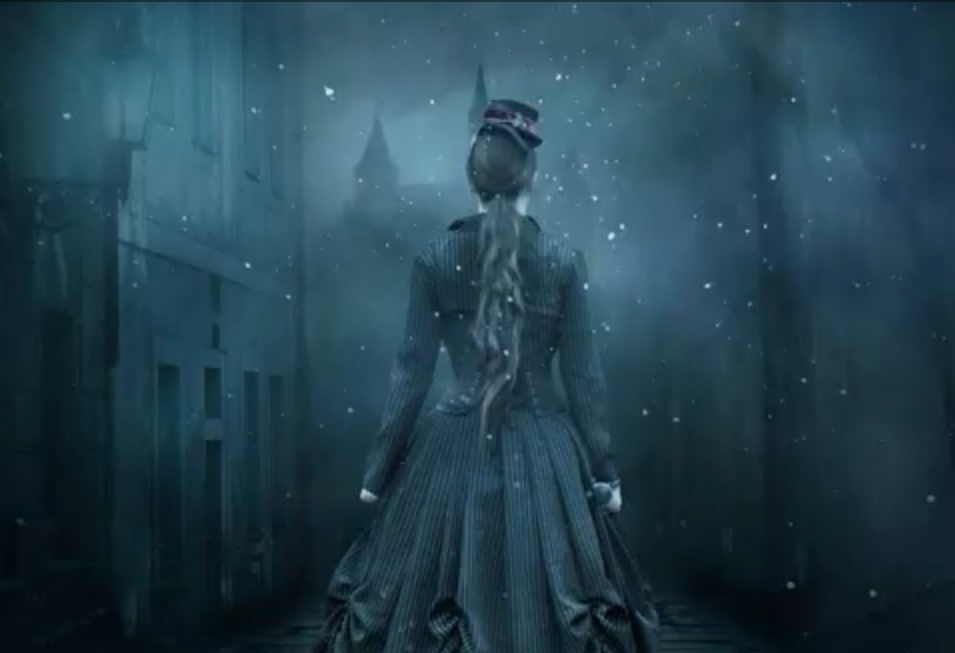 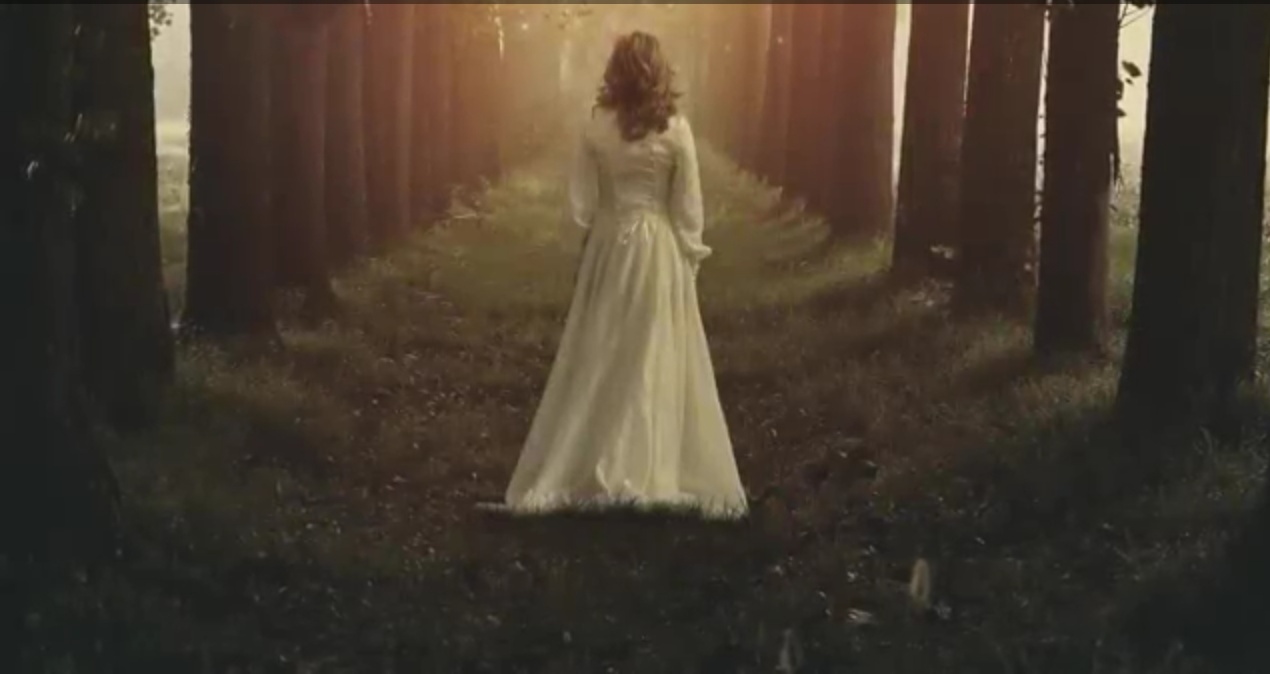 Today's Lesson : 
Unit - 14
Lesson - 1
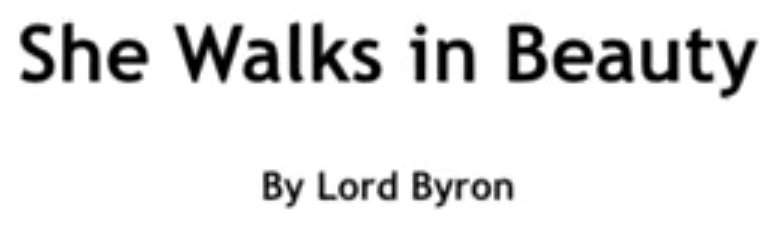 Learning Outcomes
After the end of the lesson the students will be learn 
about -
★The poet
★The poem  
★Poem analysis 
★Interpretation
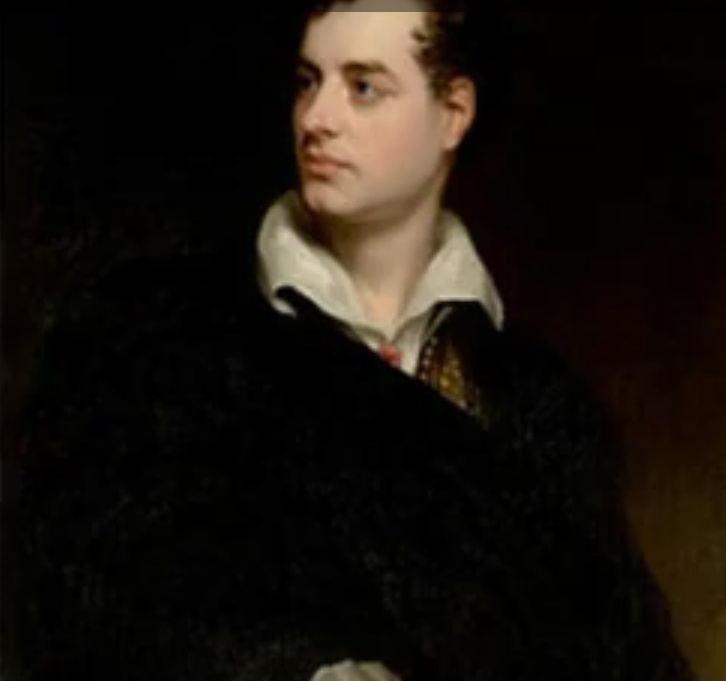 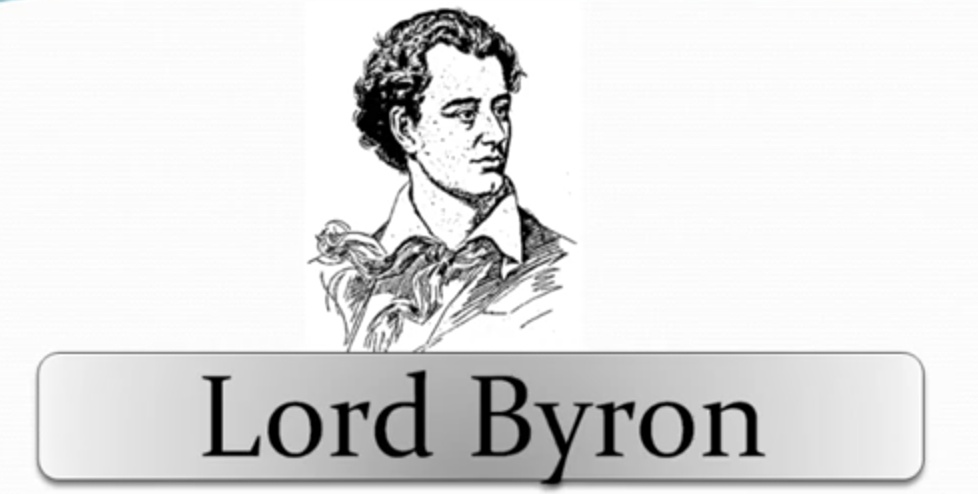 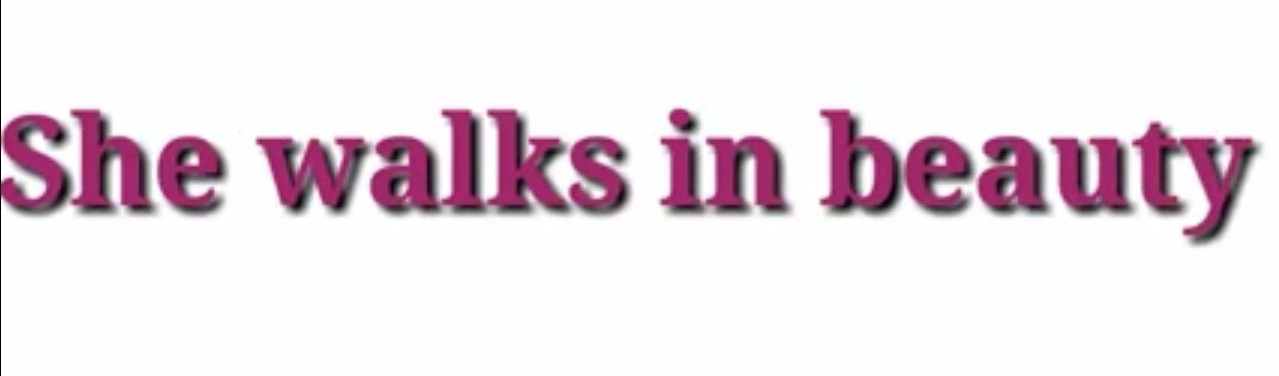 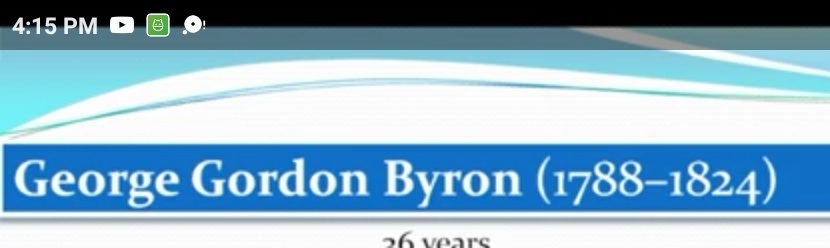 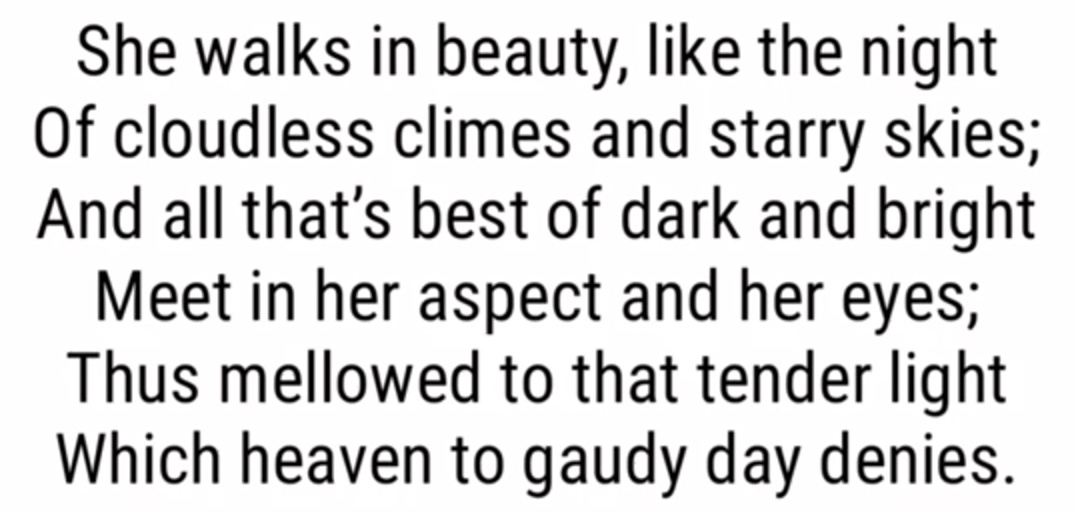 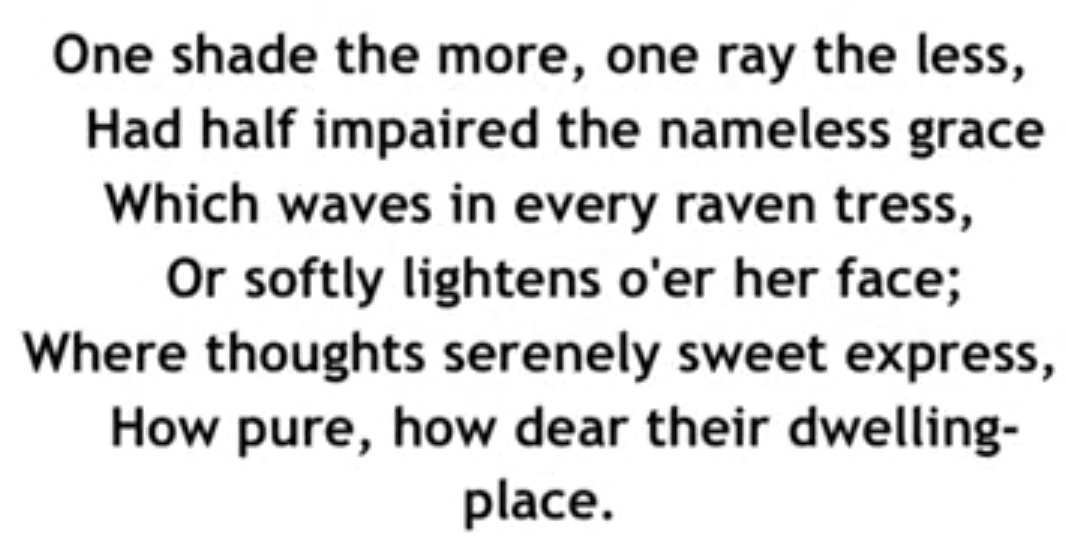 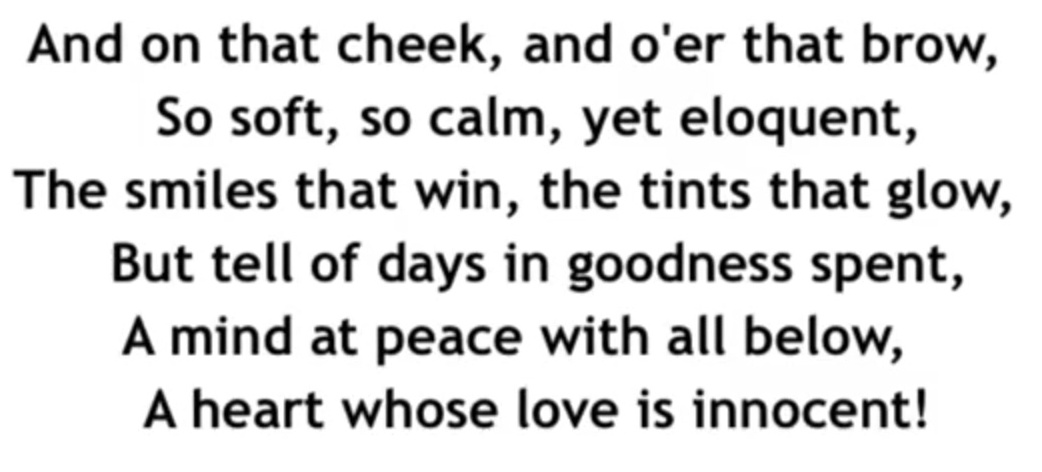 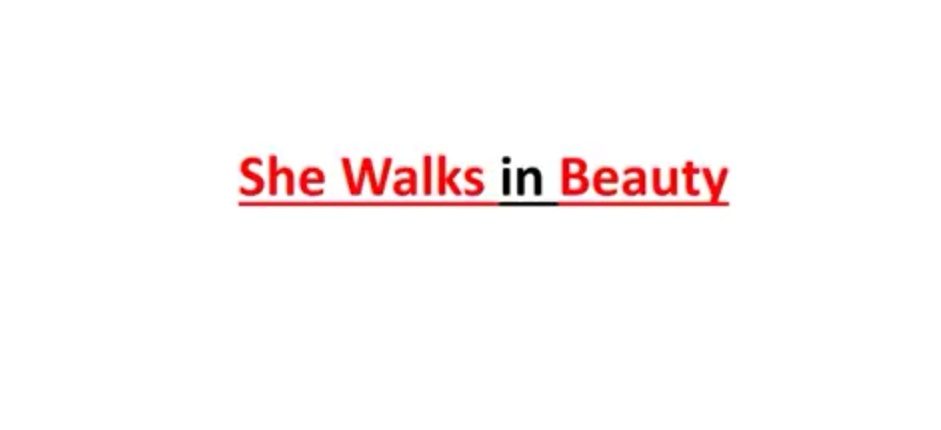 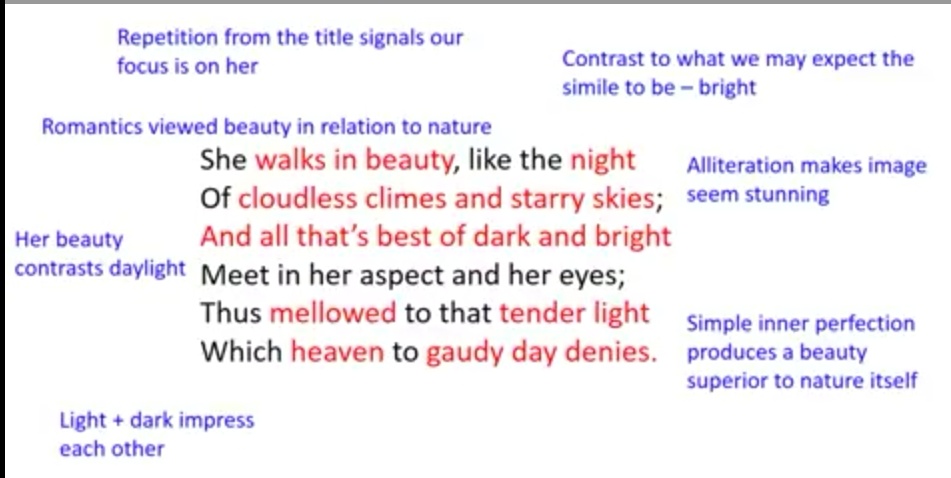 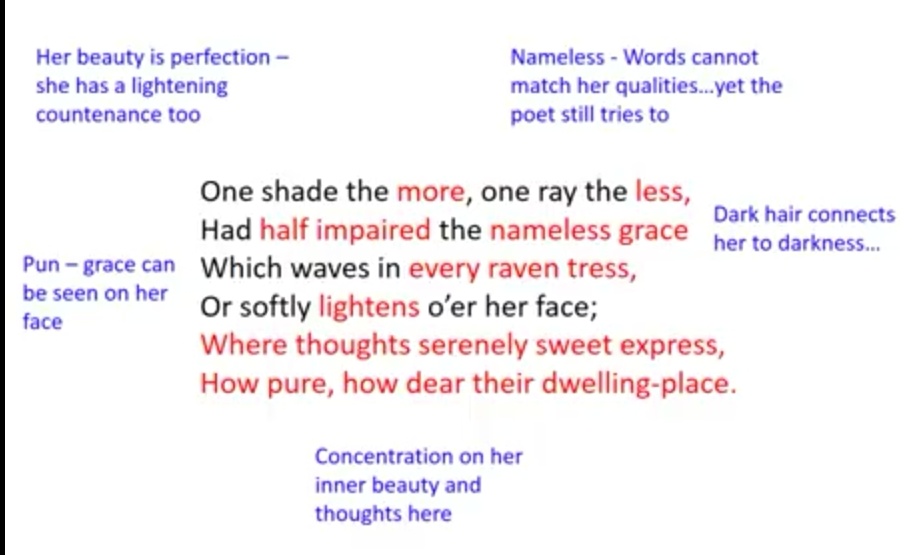 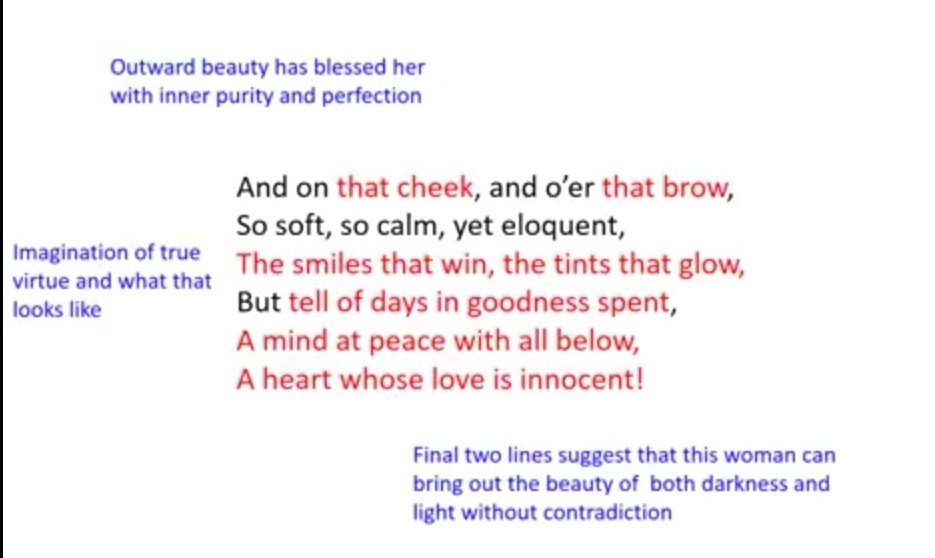 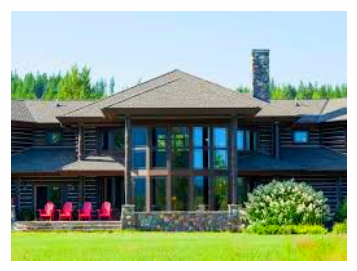 Home Work
★Learn appreciation of the poem.
★Write a theme of the poem in your own          words.
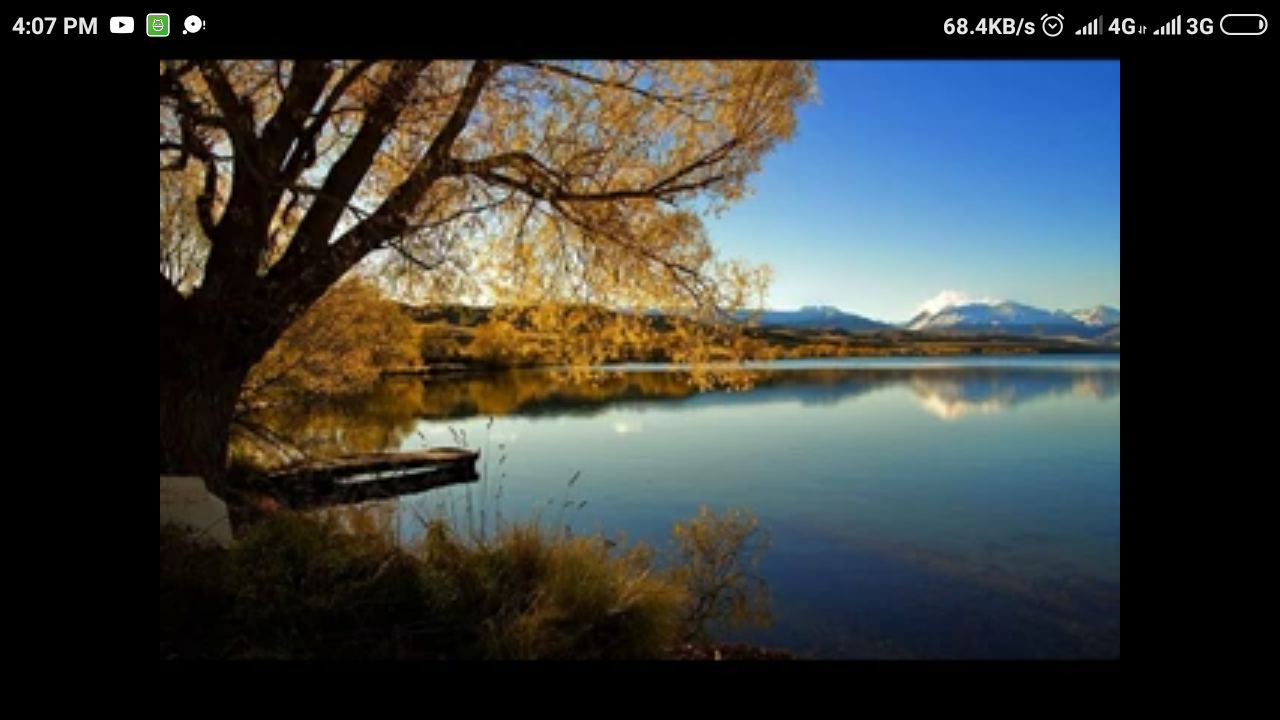 THANK YOU